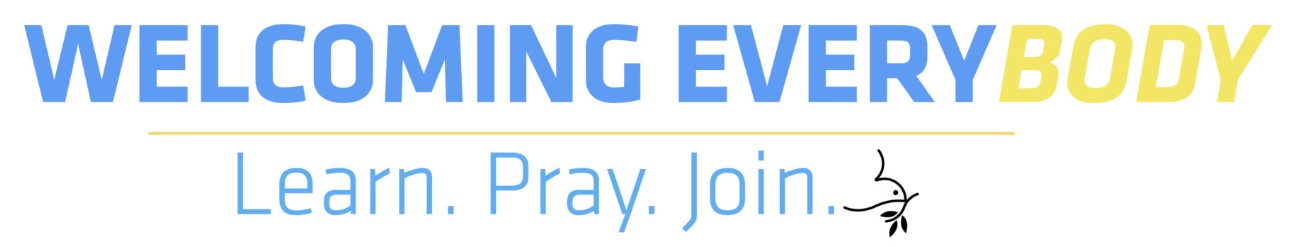 Resources, prayers and ways to make church more welcoming 
and accessible to people with disabilities. 
mennoniteusa.org/welcoming-everybody